Referans Değerler (Eski kullanımıyla Normal Değerler )
Test sonuçlarının Karşılaştırılması
Sağlıklı
Hasta
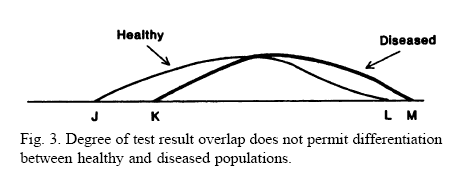 Hasta
Sağlıklı
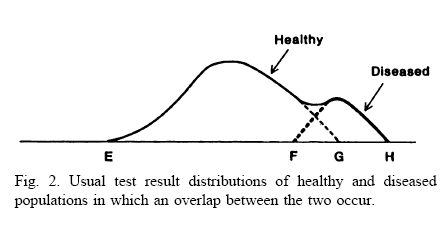 Sağlıklı
Hasta
Sonuç
Tüm testler için referans değerlerin dikkatle, doğru olarak  belirlenmesi önem taşır
Referans Değerler:
    Sağlıklı olduğu bilinen kişilerde yapılan çalışmaların sonuçları   kullanılarak  hesaplanır
Dünya Sağlık Örgütünün değerlendirmesine göre sağlıklı olmanın kabul edilen  belli bir kriteri yoktur. Sağlıklı olma genellikle fiziksel, zihinsel ve sosyal olarak “iyi olma” durumu olarak tanımlanır ( WHO).
Sağlıklı olmayan bireyleri eleyebilmek için en azından bazı seçme, eleme, gruplama kriterleri belirlenmeli ve bir anket formu aracılığı ile  bu kriterler değerlendirilmelidir
Eleme Kriterleri
Alkol kullanımı 
Anormal Kan basıncı
Sık kan veren bireyler
İlaç  Alışkanlık/bağımlılığı
Özel reçeteli 
Laçların kullanımı
Çevresel faktörler
Açlık/ tokluk
Genetik faktörler
Hastanede yatma
Son zamanlarda geçirilen Hastalık
Emzirme
Aşırı  kilolu olma
Doğum kontrol hapı kullanımı
Gebelik
Yakın zamanda geçirilen cerrahi işlem
Sigara kullanımı
Kan transfüzyonu almak
Aşırı Vitamin kullanımı
Referans bireylerin seçiminin doğrudan örnekleme yoluyla yapılması tercih edilmelidir. Bu yöntemde  seçim, ölçümden önce(priori) ya da sonra(posteriori) yapılabilir. 
Örnek toplamanın çok güç olduğu durumlarda (ör pediatrik yaş grubu)  dolaylı örnekleme yöntemleri  kullanılabilir. Bu yöntemde mevcut bir  veri tabanındaki değerler kullanılarak RA belirlenir. Dolaylı seçim yöntemi, hastanede yatan ya da ayaktan izlenen hastaların  test sonuçlarının “normal”  olabildiği gözlemine dayanır. Sağlıksız bireyleri elemek için çeşitli yöntemler kullanılır. 
 Hastane verileri kullanarak RA belirlenmesi için kullanılan çeşitli istatistiksel yaklaşımlar mevcuttur.  Nispeten sağlıklı olan bireyleri seçecek bir yaklaşım tercih edilmelidir (Ör: kan  bağışçıları,  rutin sağlık kontrolü amacıyla başvuran bireyler, genetik tarama için başvuran çiflerden sağlıklı bulunan eş, küçük cerrrahi işlemler için başvuran bireyler, .......).
Referans Aralığını etkileyen en önemli faktörler:
 referans bireylerin seçim yöntemleri, 
 test ölçümünde kullanılan yöntem,
 preanalitik değişkenler ve verilerin analizinde kullanılan istatistiksel yöntemler
Referans  değerleri belirlerken:  Yeni Bir  Test veya  Yöntem  İçin: 
Bilimsel kaynaklar kullanılarak  test ile  etkileşebilecek parametreler ve biyolojik farklılık  kaynakları belirlenir
Elemek ve dahil etmek için kullanılacak kriterler belirlenir ve bu amaçla bir sorgulama formu hazırlanır
Çalışmaya katılacak kişilere imzalatılacak bir bilgilendirilmiş onam formu hazırlanır
Olası referans bireyler sorgu formundaki kriterlere göre sınıflanır
Referans örnek grunundaki  bireylerin bir kısmı  eleme kriterlerine göre grup dışına alınır.
İstenen güven aralığını sağlamak için seçilecek grubun büyüklüğü belirlenir
Bireyler , biyolojik örneklerin standart koşullarda alınması için  hazırlanır. Bu hazırlık süreci, rutin uygulamalarla uyumlu olmalıdır.
Biyolojik materyaller rutin uygulamlarla uyumlu olan standart bir işlem dizisi ile toplanır ve işlenir 
Örneklerin rutin uygulamalarla uyumlu olan bir yöntem ile  incelenmesi ile elde edilen ölçüm değerleri toplanır
Verilerin dağılımını görebilmek için bir histogram grafiği  çizilir
Olası veri hataları ve uç değerler belirlenir
Seçilecek bir yöntem ile  referans değerler analiz edilerek  referans limitleri ve referans aralığı belirlenir 
Tüm  yapılan işlemler kayda alınır
Eleme Kriterleri
Alkol kullanımı 
Anormal Kan basıncı
Sık kan verern bireyler
İlaç  Alışkanlık/bağımlılığı
Özel reçeteli 
Laçların kullanımı
Çevresel faktörler
Açlık/ tokluk
Genetik faktörler
Hastanede yatma
Son zamanlarda geçirilen Hastalık
Emzirme
Aşırı  kilolu olma
Doğum kontrol hapı kullanımı
Gebelik
Yakın zamanda geçirilen cerrahi işlem
Sigara kullanımı
Kan transfüzyonu almak
Aşırı Vitamin kullanımı
Etki Olabilecek faktörler (Gruplama gerektirebilir)
Yaş
Kan grubu
Gün içi dalgalanmalar
Diet
Etnik yapı
Egzersiz
Açlık/ tokluk
Coğrafi yerleşim
Örnek alınırkenki postür
Irk
Cinsiyet
Menstruel siklusun devresi
Gebelik, gebeliğin farklı evreleri
Örneğin hangi saatte alındığı
Sigarar kullanımı
Dikkat gerektiren noktalar
Ölçüm sonuçları, ölçüm öncesi (preanalitik) ve ölçüm sırasındaki(analitik) değişkenlerden etkilendiği için bu değişkenlerin kontrol altında tutularak bir standardizasyonun sağlanması gerekir.  
Örneğin kullanılacak örnek tipi kan ise arteriyal/venöz ya da kapiller kan örneği olması, antikoagulan kullanımı, kullanıldıysa  hangi antikoagulanın seçildiği, kaçıncı sırada alınan örneğin bu test için kullanıldığı önem taşıyan faktörlerdir (Ör: koagülasyon testleri için ilk tüplerin kullanılması doku faktörü kontaminasyonu  ve buna bağlı hatalı ölçüm riski taşır).
Referans bireylerine ve onlardan alınan  örneklere uygulanan işlemler hastalara uygulananlar ile tamamen  aynı olmalıdır.
Referans Değerlerin  hesaplanmasında izlenen yol
Veri dağılımını  normalleştirmek için  logaritmik, trigonometrik dönüşümler  karekök alma gibi   yöntemler  kullanılabilir.
Normal dağılım gösteren verilerde parametrik testler kullanılır 
Örneğin ortalama +/- 2SD
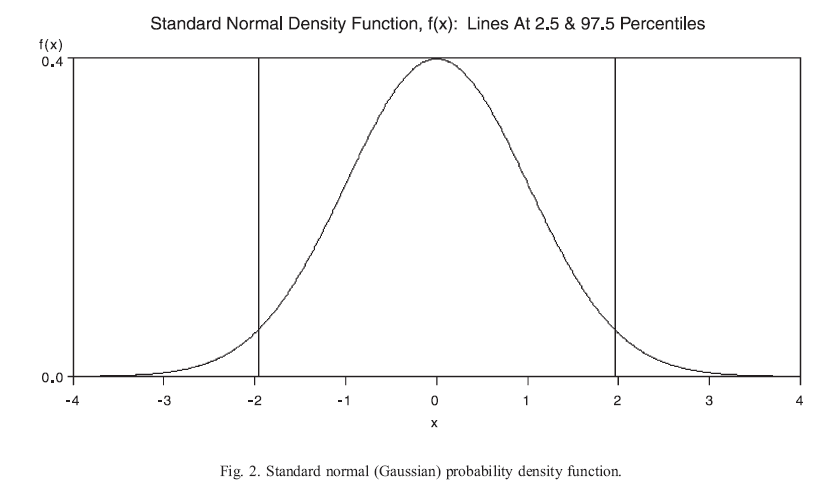 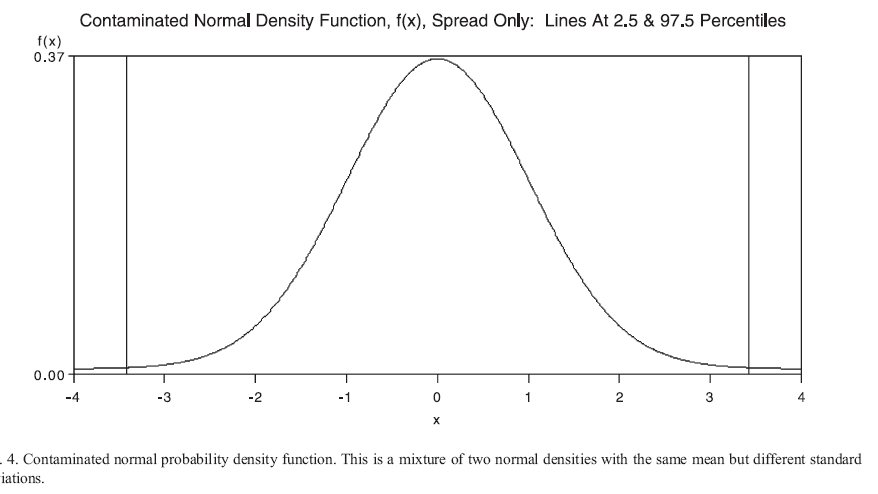 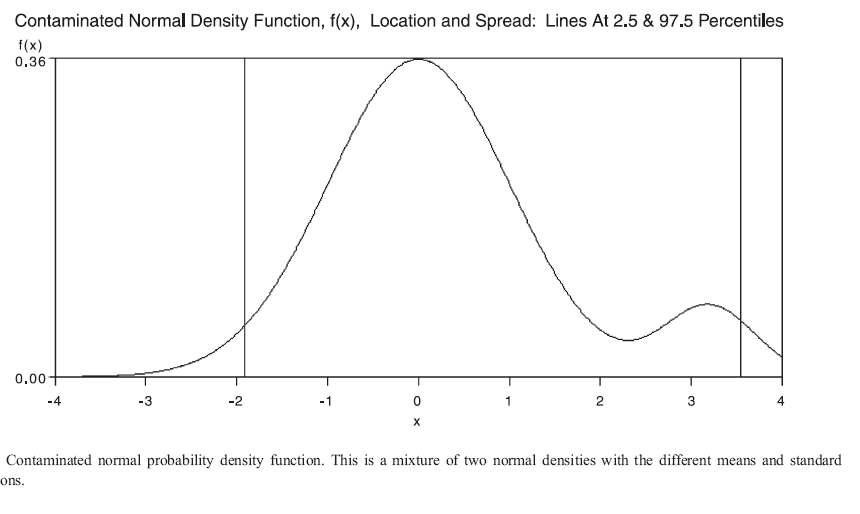 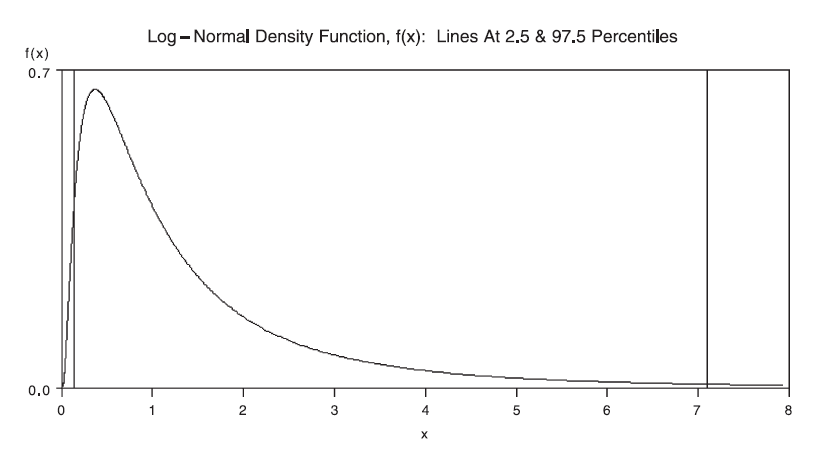 Gebelikte referans değerler
Hamile olmayan erişkin
3- 6 ay
6-9 ay
Kaynak numarası
İlk 3 ay
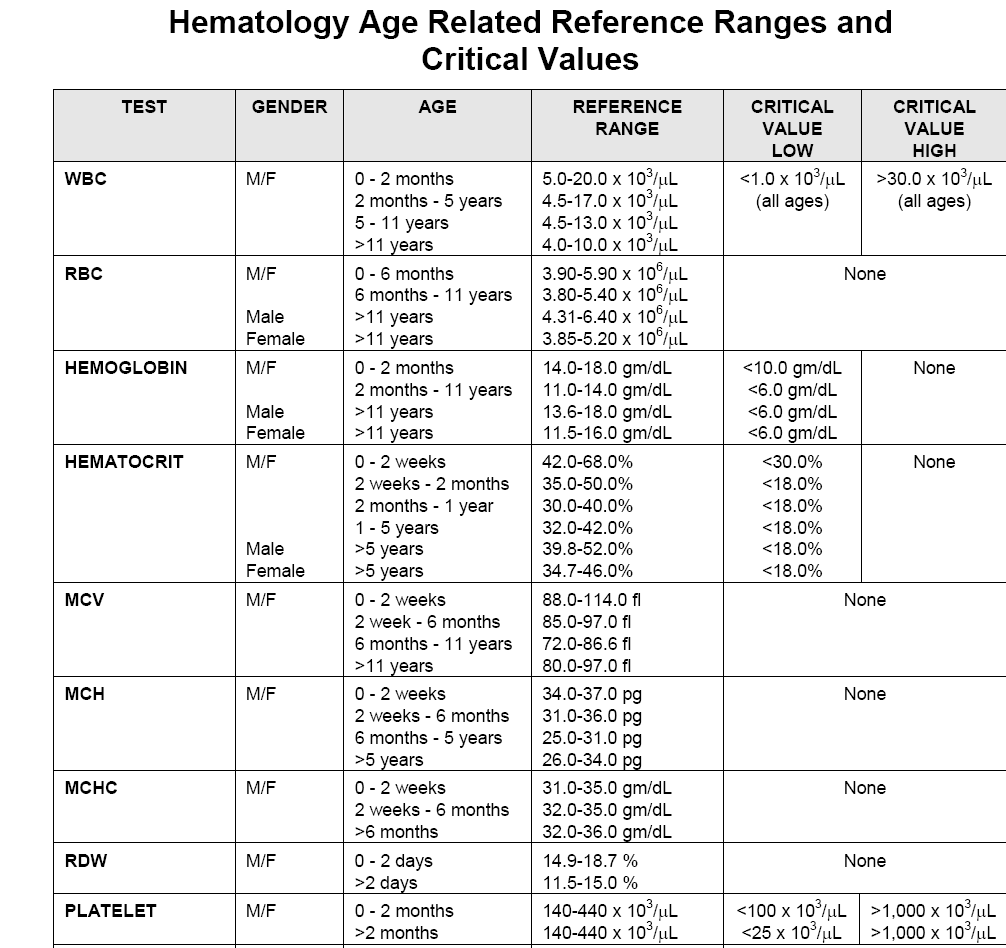 Cinsiyet
Referans Değer
Kritik Değer  Düşük
Kritik Değer  Yüksek
Yaş
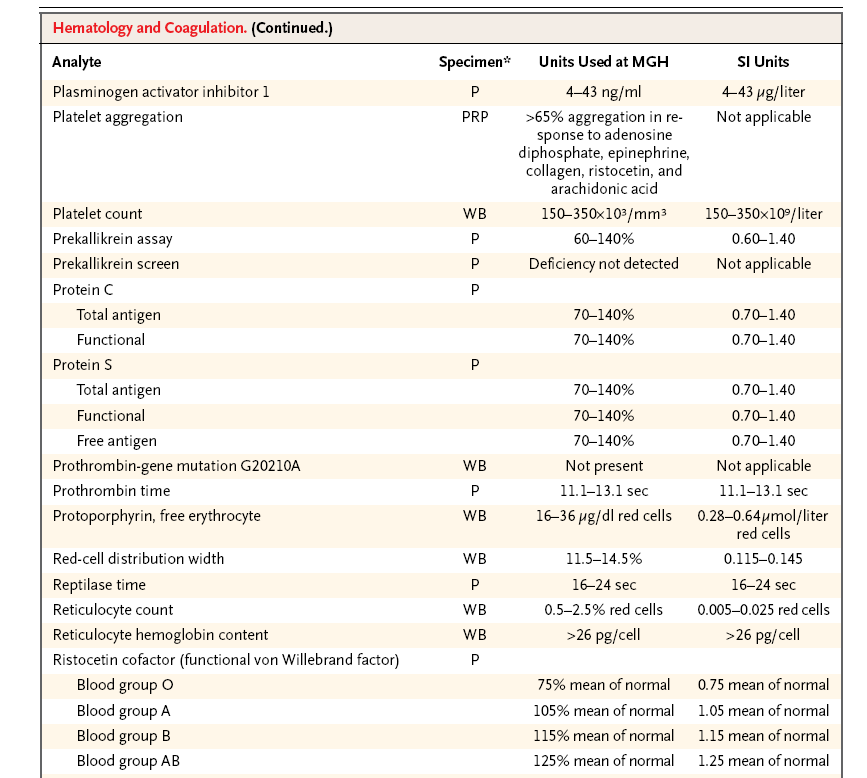 Kritik Değerler
Gebelikte görülen temel değişklikler
Hemoglobin ve hematokrit değerlerinin azalması(fizyolojik  veya dilüsyonel anemi), nötrofil sayısında gebelik boyunca görülen artış, ılımlı trombositopeni, prokoagulan faktörlerde artış ve fibrinolizde azalma olarak özetlenebilir
Dünya sağlık örgütü,  gebelerde  hemoglobin değerlerinin <110g/L den veya hematokritin %33 ten düşük olmasını anemi; hemoglobinin 70g/L den düşük olmasını ileri derecede anemi olarak tanımlamaktadır 
 Trombosit değerlerindeki belirgin azalma bir gebelik komplikasyonu (ör preeklampsi), veya hastalık (ör: idiopatik trombositopenik purpura trombotik trombositopenik purpura, hemolitik üremik sendrom) ile ilişkili olabilir ya da sadece gebelikle ilşkili olup, doğumdan sonra düzelebilir ki bu durumda değerler genellikle 70000/microL üzerindedir.
Yeni doğan ve çocukluk dönemlerinde
Hematolojik parametrelerin çoğu erişkin dönemde görülenlerden farklıdır. Özellikle doğumdan sonraki ilk haftada dramatik farklılıklar söz konusu olabileceğinden bebeklik ve  çocukluk yaş grupları için referans değerlerin bilinmesi  gereksiz  incelemeler ve tıbbi müdahalelerden kaçınılmasını sağlar
Çarpıcı farklılıklar  gözlenen parametreler arasında, eritrosit ve lokosit sayıları, lökosit alt gruplarının dağılımı, methemoglobin, HbF, koagülasyon faktör aktiviteleri sayılabilir
HbF değerleri 1 yaşında erişkin değerlere gerilerken; pıhtılaşma faktörlerinin  ve ilgili testler için gözlenen değerlerin erişkinlerinkine  ulaşması faktöre  ve doğum yaşına göre birkaç gün ile (Trombin zamanı, protrombin zamanı)  2-12 ay arasında (Faktör II, V, VII, VIII, IX, X aktiviteleri, APTT) değişebilir..
Eritrosit sayımı, Hemoglobin
Yeni doğanda daha yüksek (3 ayda normale gelir), 
Ortalama eritrosit hacmi yeni doğanda  120, 2 ayda 100, 3 ayda 95 femtolitre(fl) dir
Hemoglobin ve Eritrosit  değerleri kadınlarda erkeklerden daha düşük bulunur (Hormonların etkisi? Kanamalar?, kemik iliğinde yapım farkları??)
Hemoglobin ve Eritrosit  değerleri yaş ilerledikçe düşme eğilimindedir	
Gebelikte Eritrosit ve HB değerleri artsa da eş zamanlı olarak kan ın hacmi de arttığından bu değerler referans değerlerin altına düşer
Yaşlılarda HB değerleri Azalabilir
 Aşırı  fiziksel aktiviteden sonra  Eritrosit, Hb değerleri artabilir
Atletlerde HB değerleri atlet olmayanlardan hafifçe düşüktür Eritrosit sayısı ise hafifçe  daha yüksektir
 Hb değerleri gün içinde çok değişmese de sabahları %15 e kadar daha yüksek bulunabilir .
Rakımı yüksek yerde oturanlarda HB değerleri hb ve eritrosit değerleri yüksektir
(sebep: hava açlığına bağlı eritrosit yapımı artar, yüksekliğe bağlı kan hacmi azalır)
Sigara içenlerde Hb değerleri hafifçe yüksektir.
Yatar durumdan sonra otururken alınan örneklerin HB değerleri daha yüksektir (20 dk içinde)
Lökosit sayısı
Yaş etkisi ekteki tabloda görülebilir
Gün içi dalgalanmalar görülebilir(sabah daha düşük , öğleden sonra en yüksek) bazı bireylerde aylık bir düzen takip edebilir
Bazı doğum kontrol hapları değerleri yükseltebilir.
Aşırı streste sayımlar yükselebilir
Gebelikte lökosit sayılarında ılımlı bir artış vardır
Trombosit Sayıları:
Bayanlarda erkeklere göre %20 kadar yüksek
Menstruasyon sırasında azalabilir
Afrika kökenlilerde Avrupalılara gore %10-20 düşük bulunur
Doğumdan sonraki ilk 3 hafta erişkin değerlerin alt sınırında iken giderek  artar